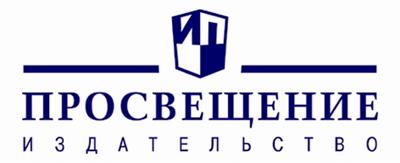 Формы организации учебной деятельности на уроках русского языка в свете требований нового ФГОС
 (по УМК Т. А. Ладыженской, 
М. Т. Баранова, Л. А. Тростенцовой и др.)
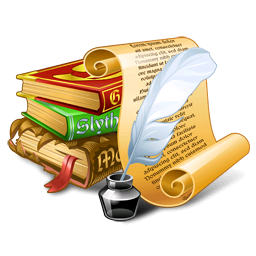 Бондаренко Марина Анатольевна, 
кандидат педагогических наук, профессор кафедры русского языка Академии труда и социальных отношений, член Союза писателей России
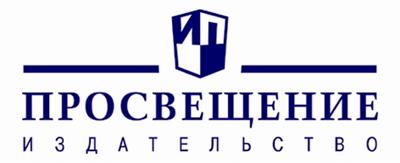 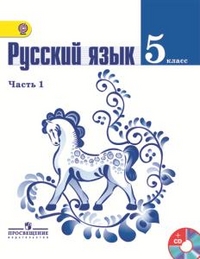 Русский язык. Поурочные разработки. 5 класс

Русский язык. Поурочные разработки. 6 класс
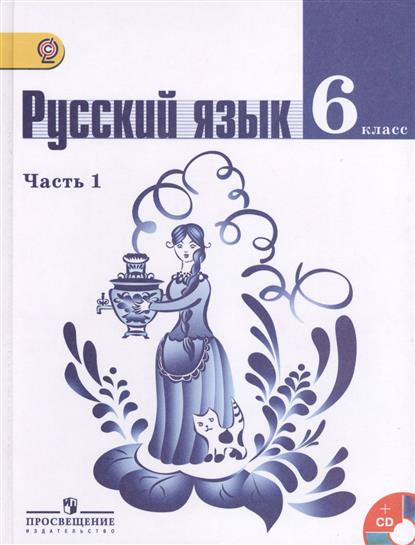 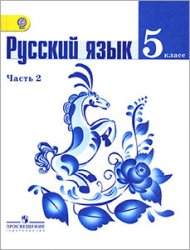 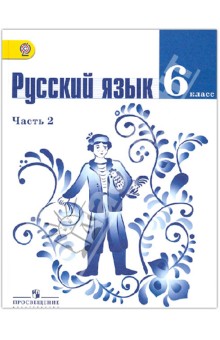 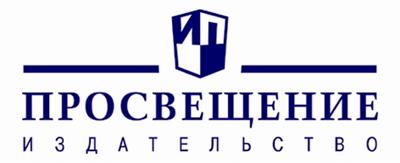 Пособия содержат методические разработки уроков русского языка по всем разделам и темам курса и соответствуют структуре учебников; 
 уроки разработаны с учетом требований нового ФГОС ООО на  основе системно-деятельностного подхода;
 материалы имеют универсальный характер;
 особое внимание уделено групповым формам организации занятий (работе в мини-группах, в паре), использованию проблемных, поисковых, исследовательских заданий;
 трудные вопросы изложены более обстоятельно, даны с вариативными способами решения, содержат методические рекомендации; фиксируется внимание на том, что традиционно плохо усваивается учащимися и др.
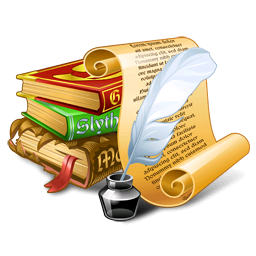 I. Перечень результатов обучения
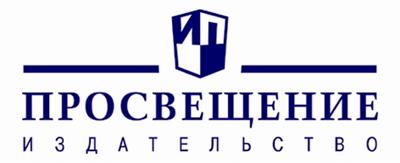 Язык. Речь. Общение (3 ч. )
   
  Результаты обучения. Личностные: осознание эстетической ценности русского языка; уважительное отношение к Отечеству, родному языку и культуре; гордость за родной язык; стремление к речевому совершенствованию; осознание роли речевого общения как важной части культуры человека; метапредметные: осознанное использование речевых средств для выражения мыслей и чувств; извлечение информации из текстовых источников; адекватное понимание информации письменного сообщения; высказывание и обоснование своей точки зрения; предметные: знание особенностей устной и письменной речи, компонентов речевой ситуации, их роли в построении высказывания; умение осуществлять выбор языковых средств в зависимости от цели, темы, основной мысли, адресата, ситуации и условий общения.
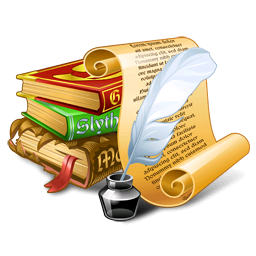 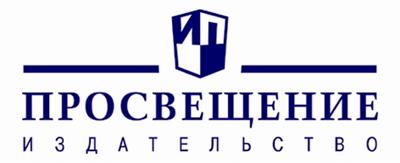 II.   Представление целей и формируемых на уроке универсальных учебных действий
Урок 69. Твердые и мягкие согласные (§ 54)

     Цели урока: актуализировать знания учащихся о мягких и твёрдых согласных; дать представление о непарных по мягкости – твердости согласных; развить умение различать мягкие и  твердые согласные; научить обозначать мягкость согласных при транскрибировании; совершенствовать произносительные нормы.
     Личностные УУД. Смыслообразование. Учебно-познавательный интерес. Регулятивные УУД. Целеполагание. Саморегуляция. Познавательные УУД. Анализ явлений. Синтез знаний. Использование специальной знаковой системы. Коммуникативные УУД. Сотрудничество с учителем и сверстниками.
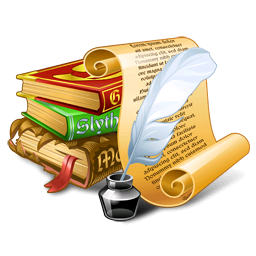 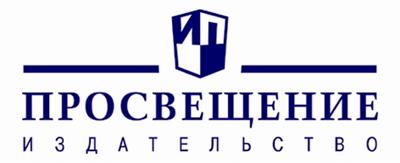 Урок 31. Исконно русские и заимствованные слова (§ 25)

     Цели урока: развить представление о роли заимствованных слов, умение распознавать заимствованные слова, использовать сведения из этимологического словаря; дать представление о словаре иностранных слов; научить подбирать исконно русские синонимы к заимствованным словам.  
     Личностные УУД. Интерес к исследовательской деятельности. Обогащение словарного запаса. Регулятивные УУД. Целеполагание. Контроль. Познавательные УУД. Поиск необходимого материала в справочной литературе. Построение аналогий. Коммуникативные УУД. Работа в паре. Оценка действий партнера. Умение работать в команде.
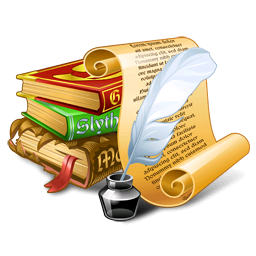 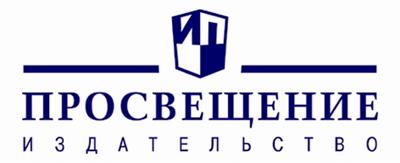 Повышение мотивации к  «обучению и целенаправленной познавательной деятельности» (ФГОС)
Основа устойчивого интереса учащихся 
к процессу познания: 
 глубокое проникновение в суть предмета, 
 стремление проявить себя в сложной, непредсказуемой, требующей нестандартного решения, непреодолимой на первый взгляд ситуации, 
 участие в разнообразных формах коллективной деятельности, 
 планомерное развитие индивидуальности и самости учащегося
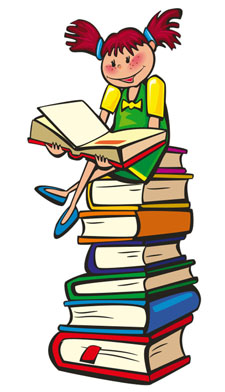 Свойственные младшему подростковому возрасту 
 любопытство, 
 находчивость, 
 индивидуальный склад ума, 
 творческие способности, 
 потребность общения со сверстниками, 
 развитие лидерских качеств, 
 формирование самосознания и самооценки.
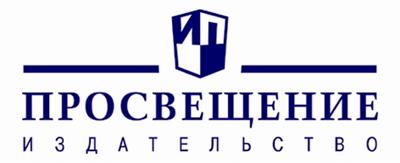 Повышение мотивации к  «обучению и целенаправленной познавательной деятельности» (ФГОС)
Инструменты повышения мотивации:
 оригинальные, занимательные приемы деятельности;
 многообразие форм самостоятельной работы;
проблемные ситуации;
 исследовательская деятельность;
 эмоциональный настрой в процессе работы, переживание удовлетворения от успеха, соревнования и поощрения.
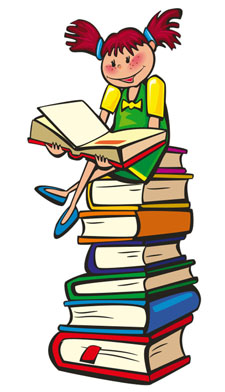 Первый этап урока – лингвистическая разминка в разнообразных (в том числе игровых) формах:
лингвистические задачи, загадки,
 шарады, ребусы, головоломки, кроссворды,
 «дуэли», 
 лото, пазлы, 
 антидиктанты, 
 буриме, 
 мини-игры, игры в слова и др.
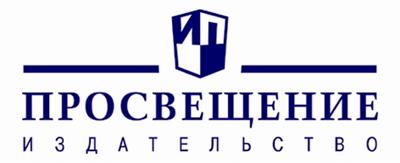 1.
?
Может ли троечник быть лучшим
2.
Продолжите ряд еще четырьмя словами:
 доверять, решать, мирить…
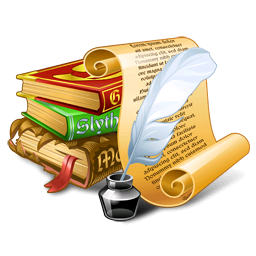 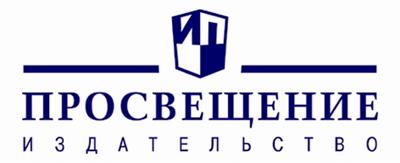 Вот как на первый вопрос отвечает 
А. П. Чехов: 
«Кирюха жил в кучерах у хороших людей и на весь округ считался лучшим троечником».
ТРО'ЕЧНИК1 [шн], а, м. Извозчик, ямщик на тройке (см. тройка в 5 знач.).
ТРО'ЕЧНИК2 [шн], а, м. (школьное арго устар.). Посредственный ученик, получающий постоянно тройки (см. тройка в 3 знач.).
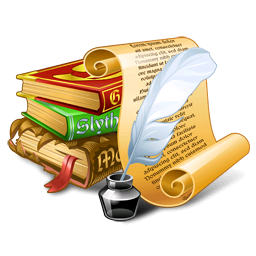 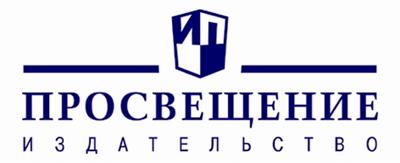 «Абракадабра»

«Расшифруйте» запись (кто быстрее?) 

гобытьра, ациквасра, олябок, ленлафь
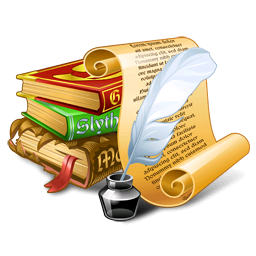 Раздел «Повторение»; тема урока – «Имя существительное»
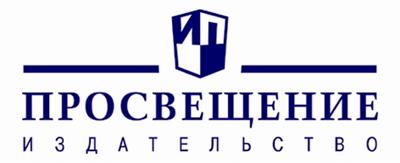 Ответ: богатырь, красавица, яблоко, фланель.
Вопросы и задания: 
- Что объединяет все записанные слова?
- Какие признаки помогли вам сделать такой вывод?
 На какие группы мы можете разделить эти слова? (Групповое задание.)
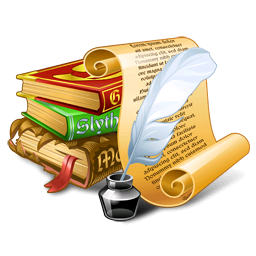 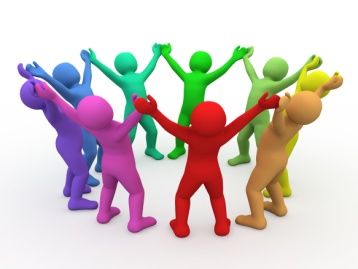 Побеждает группа, которая сможет найти большее число вариантов группировки слов.
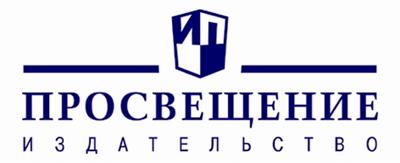 Орфоэпические разминки:
 подбор рифм;
 сочинение мини-стихотворений;
 завершение данных стихов и др.
Кондитерская фабрика «Просторы»       
Активно заключает __________ .          
И будет отправлять на все курорты 
Конфеты, шоколад и даже ________ . 
А мы привыкли отдыхать с комфортом
И кофе любим пить с клубничным _______.
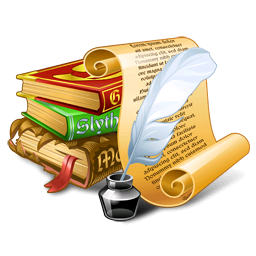 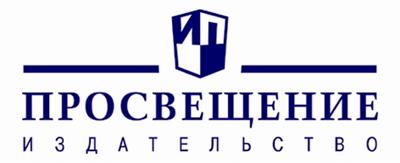 Как слово творóг объединяет слова

козерог, урок, берлога, сорока, мочь, поволочь?
С каким окончанием это способны сделать слова берлога и сорока, а также глаголы? 
 Какие позиционные чередования происходят на конце этой группы слов? 

Групповая работа: 

«Кто больше?» 
Соревнование: класс делится на группы и подбирает рифмы к слову творог (в соответствии с представленными моделями).
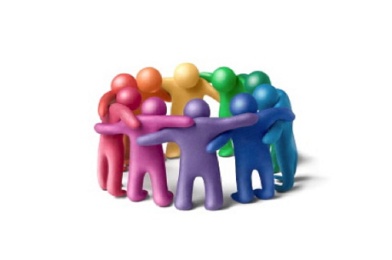 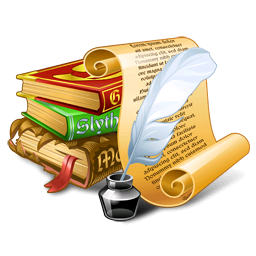 Какое из двух слов – безОбразный или безобрАзный образовано таким же способом, как и слова из домашней работы?
Сделать словообразовательный разбор прилагательных, помещённых в рамку на с. 5.
Формы проверки домашнего задания
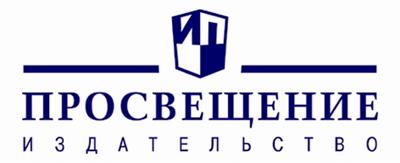 выборочная проверка, 
 взаимопроверка, 
 перекрестные опросы в групповой форме, 
 поисковая работа, 
 отчет по результатам индивидуального задания, 
 контрольные упражнения,
 защита алгоритма  и др.
Домашнее задание
Проверка
домашнего задания
актуализация 
темы урока
безграничный
беспредельный
безбрежный
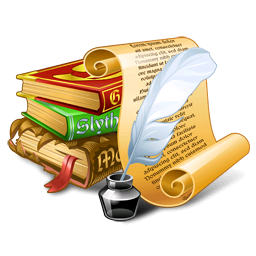 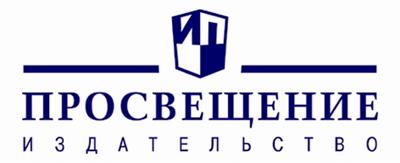 Эксперимент
По наблюдениям учёных, мелодичные звуки (гласные и звонкие согласные) составляют в русском языке почти 75 %.

Проверьте это утверждение на примере известной детской считалки: На златом крыльце сидели царь, царевич, король, королевич, сапожник, портной. 

Результат: всего звуков 59 (не путаем с буквами!) из них глухих – 15, т.е. 25,4 %. Гласных и звонких – 74,6 %.
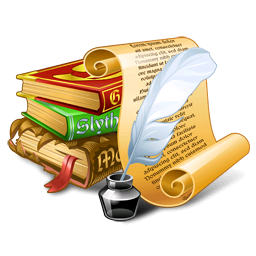 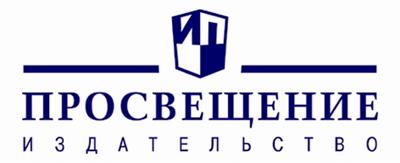 Задания на применение знаний в новой ситуации
Вспомните все корни с чередованием гласных е – и  и решите такую лингвистическую задачу. 

 Дано: óбж_г  (кирпича), рóзж_г  (доменных печей). 

Требуется: вставить пропущенные буквы и объяснить выбор гласной. Выявить, какую роль в принятии решения играет умение правильно определить способ образования данных слов.
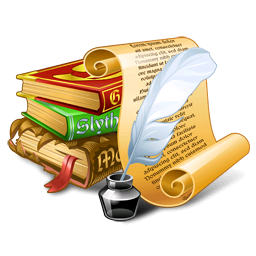 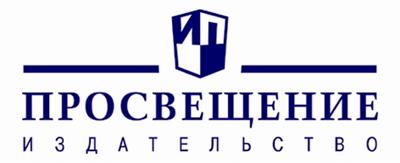 Ответ: среди корней с чередованием гласных е – и есть корень -жиг- /-жег-. 
Перед суффиксом -а- в этом корне пишется и: зажигать, обжигать, выжигать. А буква е всегда стоит под ударением: обжечь, зажечь, сжечь, жечь. 
В данных словах мы не видим суффикса -а-, но оба слова образованы бессуффиксным способом от глаголов обжигать и разжигать, в которых этот суффикс есть. Суффикс усекается, а гласная и в корне остаётся.
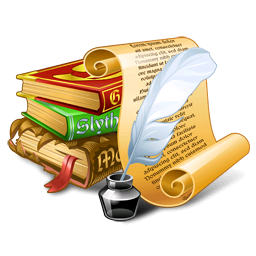 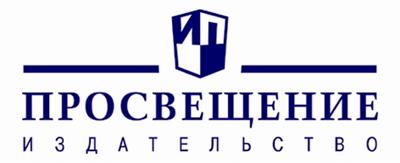 Тема урока: Гласные в суффиксах существительных -ек  и –ик.

Задание на закрепление: 
- Запишите слова, распределив их по столбикам (в зависимости от морфемного состава):

кузнеч_к, хлопч_к, горшоч_к, баллонч_к, лесоч_к, бугороч_к, куб_к, лют_к, комар_к, ботиноч_к, граф_к, корт_к, кусоч_к, одуванч_к, понч_ик, клубоч_к, платоч_к и др.
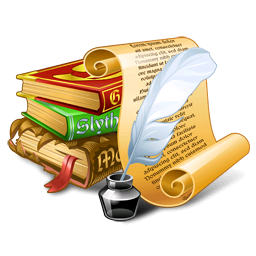 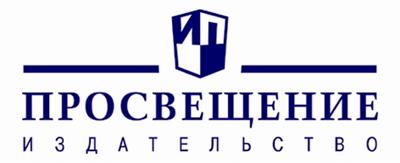 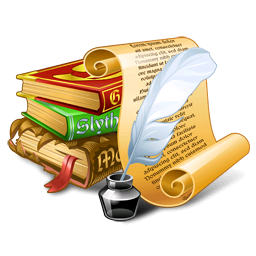 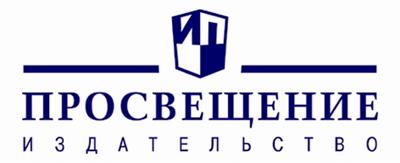 Уроки развития речи
Методические рекомендации по организации и структуре  уроков.
 Дополнительные материалы для анализа при изучении типов речи.
 Варианты составления планов сочинений и изложений.
 Подбор лексического материала, типовых конструкций (для использования слабыми учениками).
 Образцы работ и др.
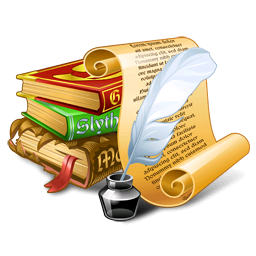 Благодарю за внимание!
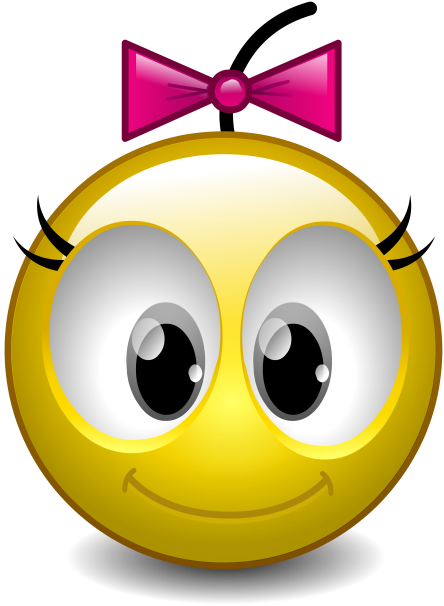 marbondina@mail.ru